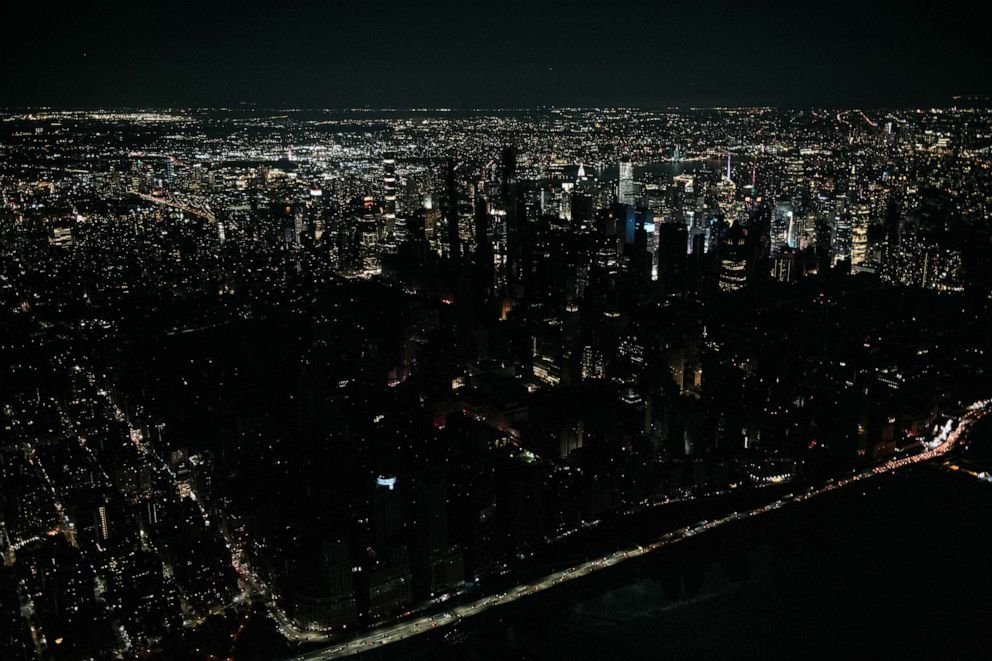 Resilience Benefits of Replacing Diesel Backup Generators with PV-Plus-Storage Microgrids for California Public Buildings
Sunjoo Hwang1, Sopitsuda Tongsopit2, Noah Kittner1,3

1Department of Environmental Sciences and Engineering, Gillings School of Global Public Health, 
University of North Carolina at Chapel Hill
2Independent Researcher (formerly with the California DGS and currently with the California Energy Commission)
3Department of City and Regional Planning, University of North Carolina at Chapel Hill
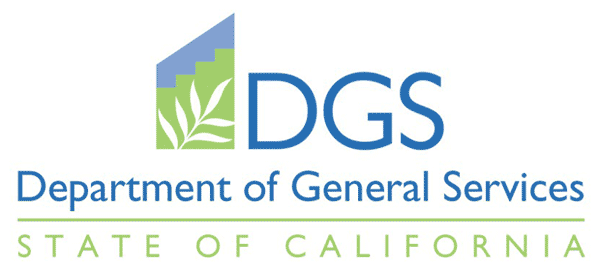 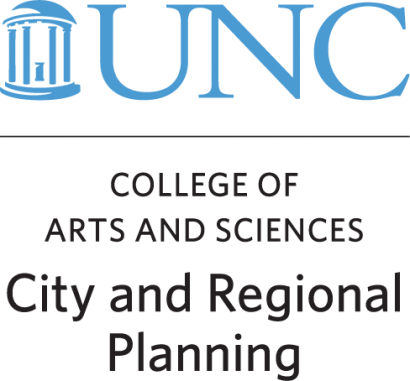 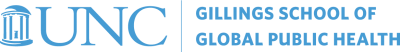 02
Power Outages 
in the United States
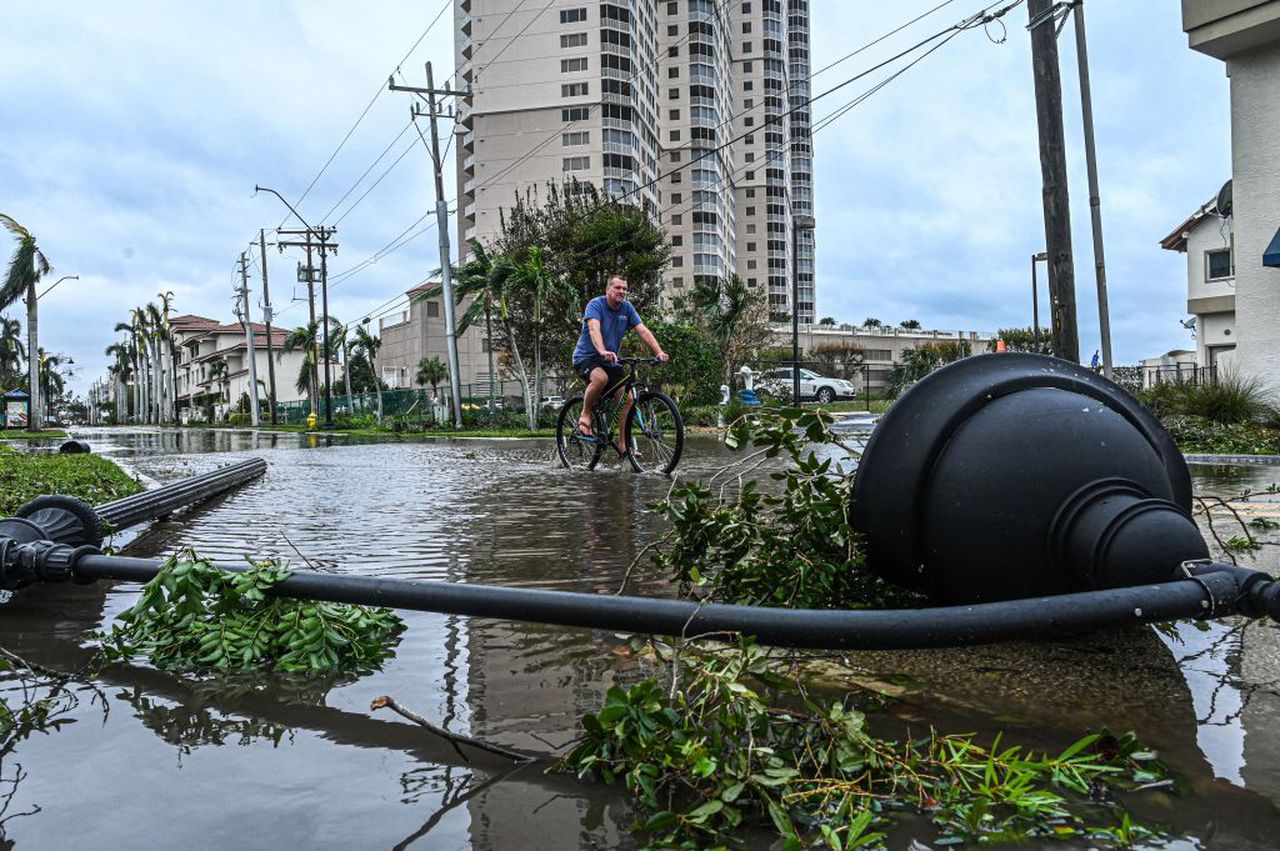 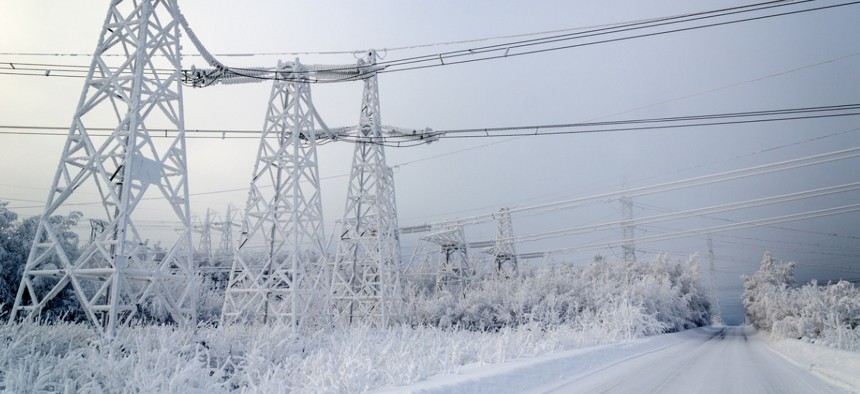 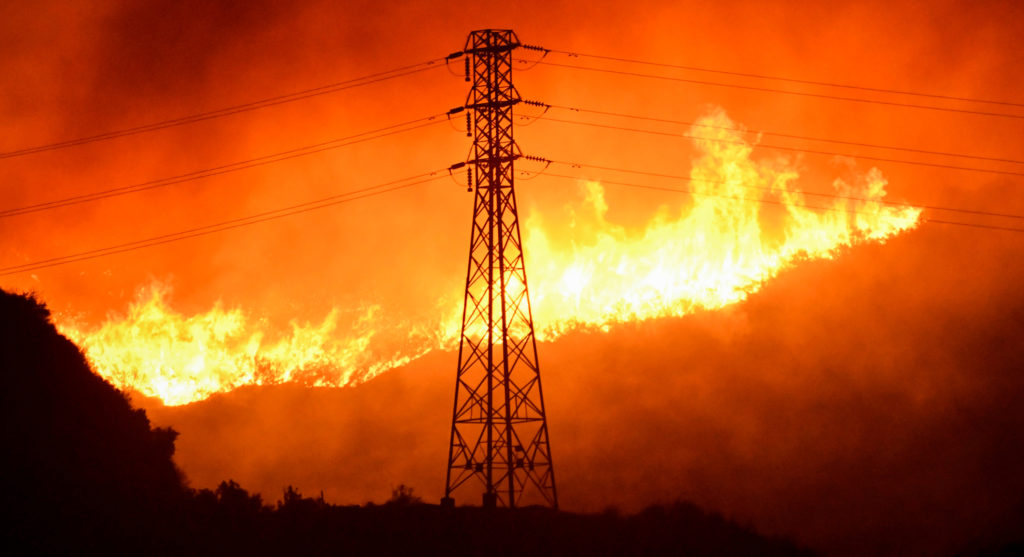 Photo by Giorgio Viera.
Photo by Gene Blevins.
Photo by Polina Petrenko.
California (2019)
Texas (2021)
Florida (2022)
4M 
lost power due to winter storm Uri
3M 
lost power due to public safety power shutoffs
2M 
lost power due to Hurricane Ian
03
Wildfires and Extreme Heat in California
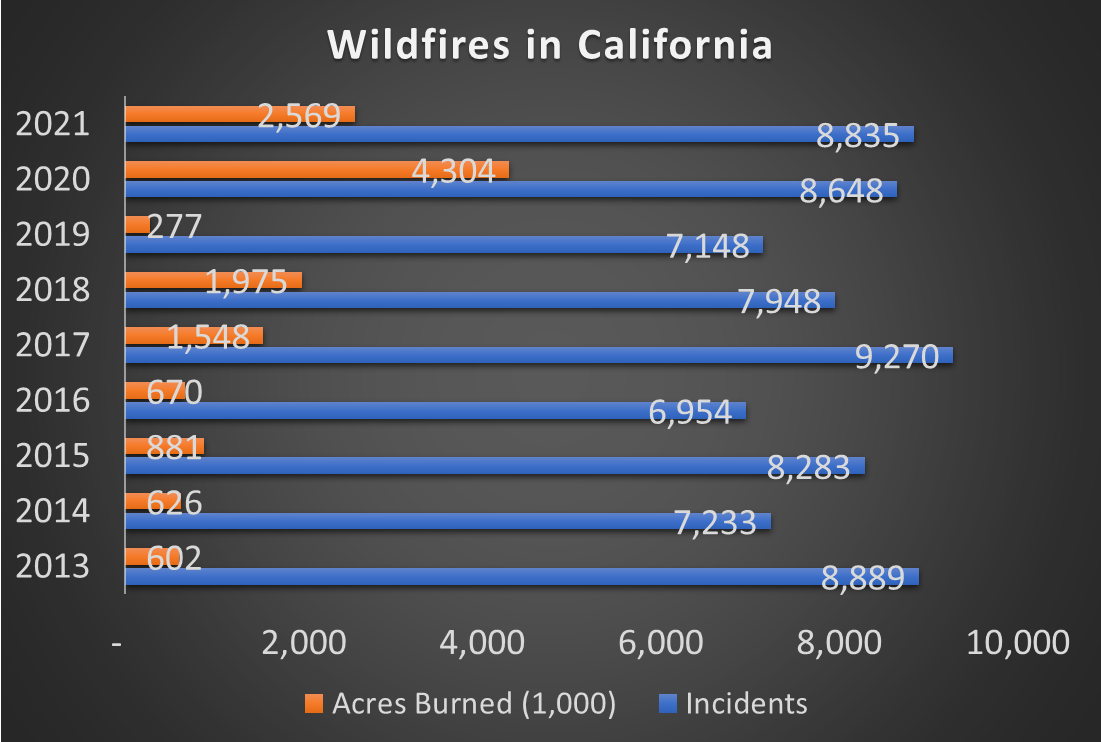 Death Valley
128 °F 
(June 2021)
Palm Springs
122 °F 
(June 2021)
Sacramento
116 °F 
(Sep 2022)
Fairfield
116 °F 
(Sep 2022)
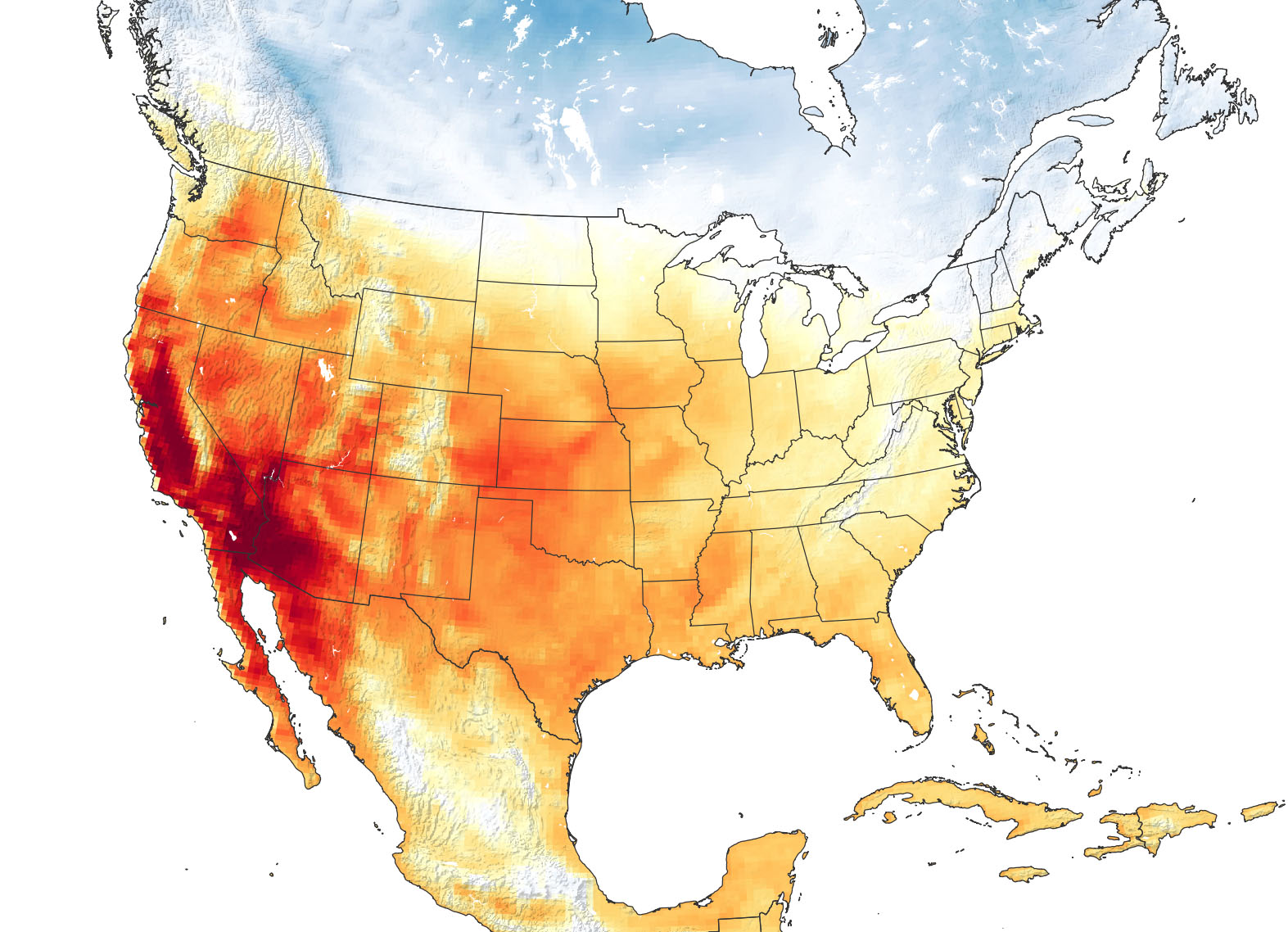 Source: CAL Fire
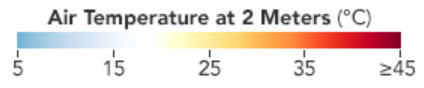 Source: NASA Earth Observatory
04
Power Outages in California
Extreme heat and wildfires cause problems in electricity demand and supply. 
Extreme heat increases electricity demand and causes supply failure (e.g., transformer failure).
Grid infrastructure can be impacted by wildfires.
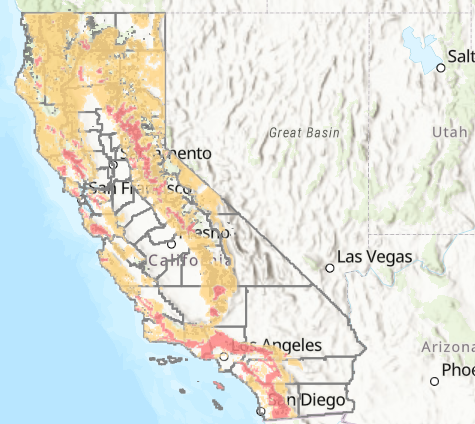 Public Safety Power Shutoff (PSPS)
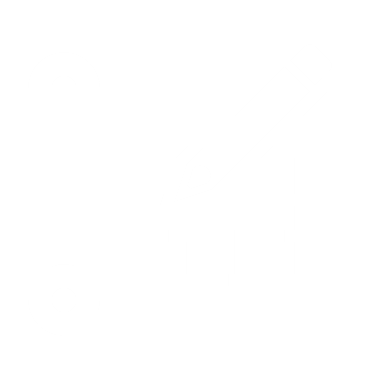 California Public Utilities Commission (CPUC) gives electric utilities authority to shut off electric power in order to protect public safety (CPUC Code Sections 451 and 399.2(a)).
High Fire Threat District

PSPS Events (2013-2020)
Customers 
Impacted
3.2 M
Avg. Duration 
(hours)
41 (max 163)
Source: CPUC
05
Backup Generator Demand Surge
Concerns about grid reliability have raised demands for backup power, including diesel generators.
California

Bay Area Air Quality Management District 
               recorded a 34% increase from 2018 to 2021.

South Coast Air Quality Management District 
               recorded a 22% increase from 2020 to 2021.
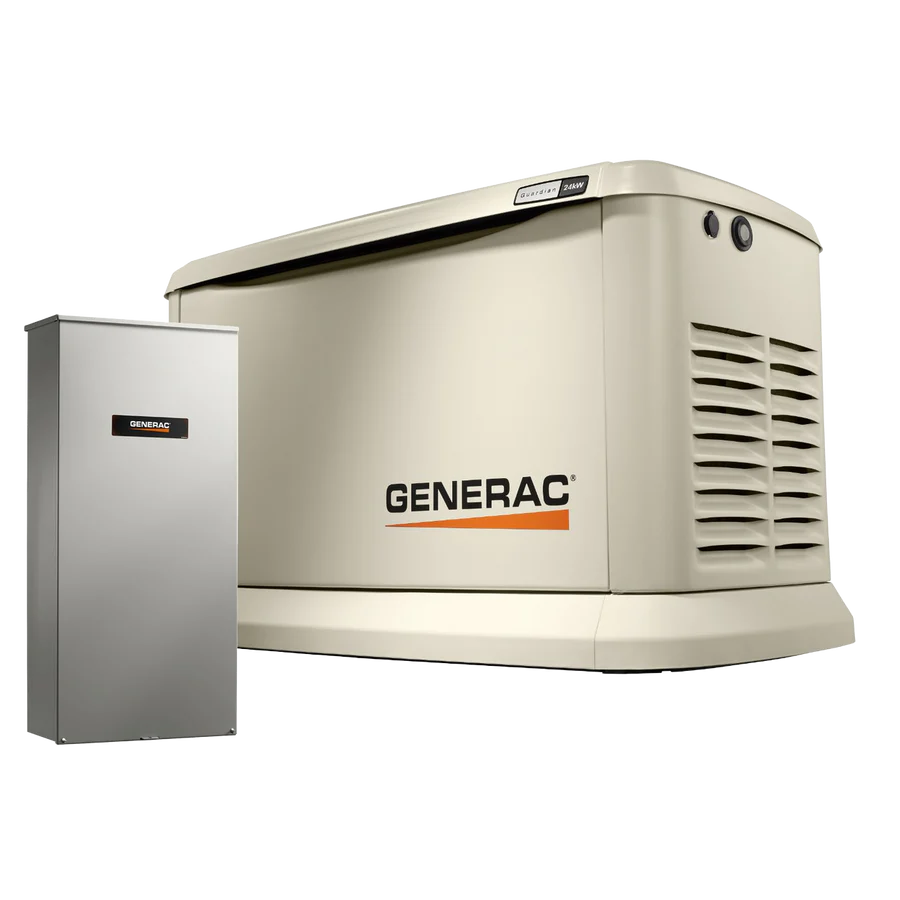 06
Risks of Diesel Backup Generators
Fuel supply risk during an emergency due to road closures
Emissions from burning diesel
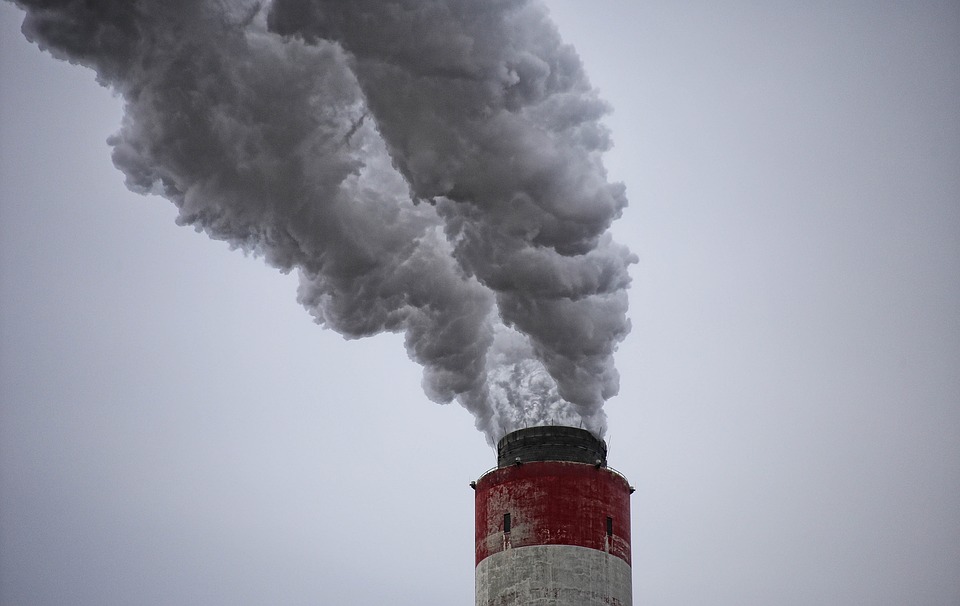 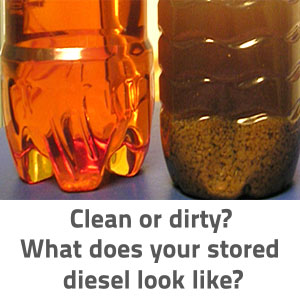 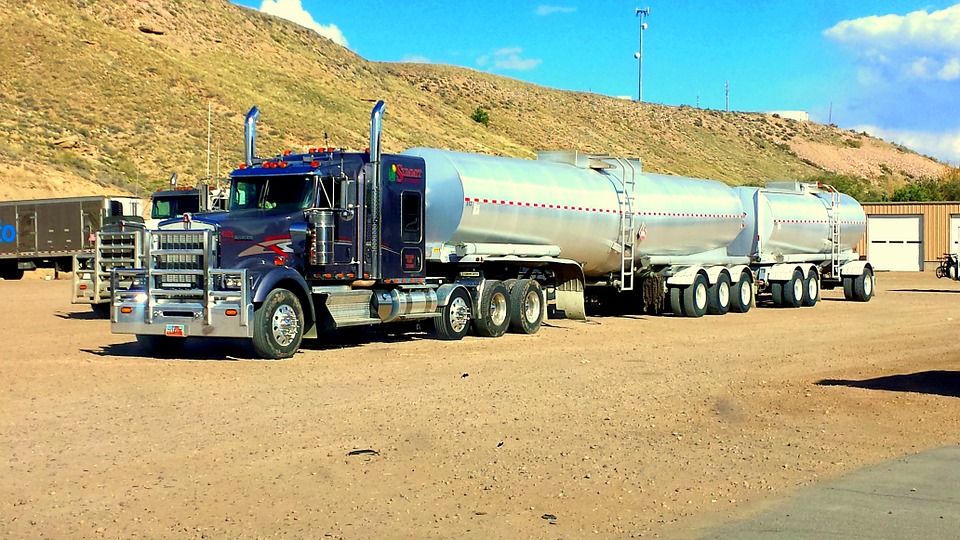 Source: Diesel Now.
Price of diesel fuel
Fuel storage risk due to degradation
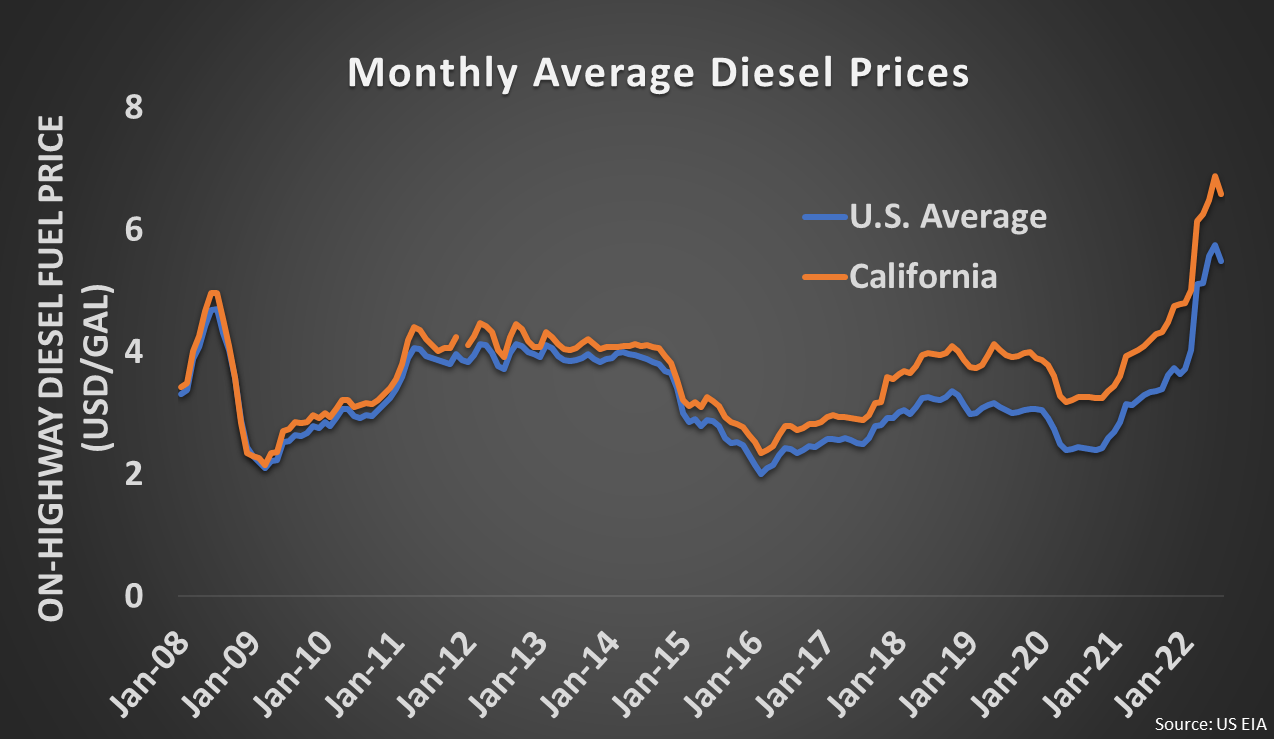 07
Research Question
Is the diesel fuel a reliable energy source for outages? 

How can we quantify the value of having resilient electricity systems across different categories (finances, outages, and emissions)?

What is the opportunity cost of meeting resilience needs without diesel?
08
Study Methods
Designed a 20-year analysis for a transportation public facility for the California Department of Transportation (Caltrans) District 11 that serves San Diego County (8-hour ozone non-attainment area). 

Backup power generation: diesel generators vs. PV-plus-battery microgrids

Used empirical data such as building load profiles, monthly electricity bills, actual costs of PV and battery, diesel prices, and emissions factors for the  California region.

Assumed that the site would experience a single outage annually and the backup power generation would meet the site’s critical load (50%) during the outage.
09
Scenarios Analysis
What type of energy technology?
Diesel backup generator
PV-plus-battery microgrid
How long does an outage last?
12 hours
41 hours
24 hours
#1
#2
#3
#4
#5
#6
10
Energy Model
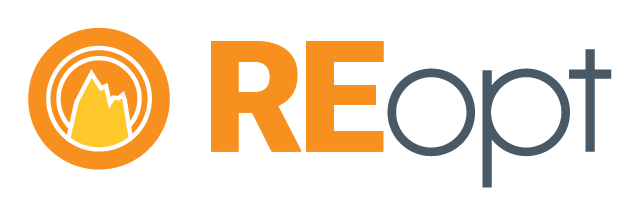 an energy integration and optimization model that was developed by 
        NREL(National Renewable Energy Laboratory) in 2007.
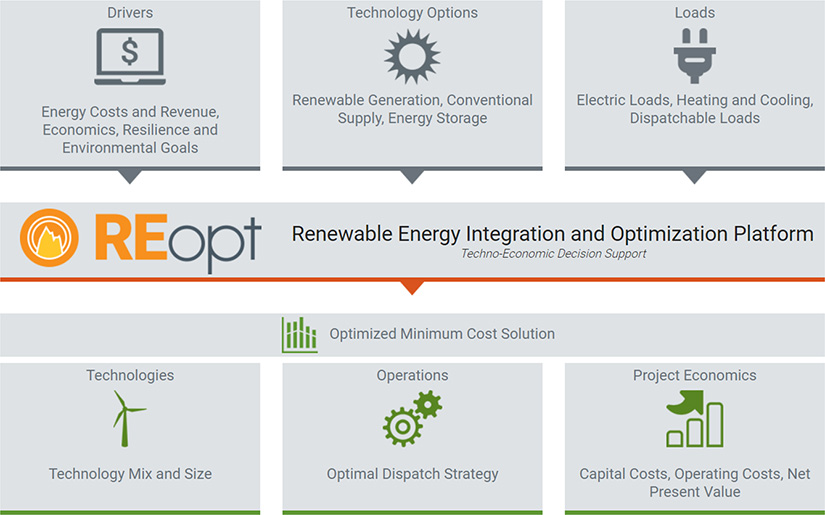 11
Results: Cumulative Emissions over 20 Years
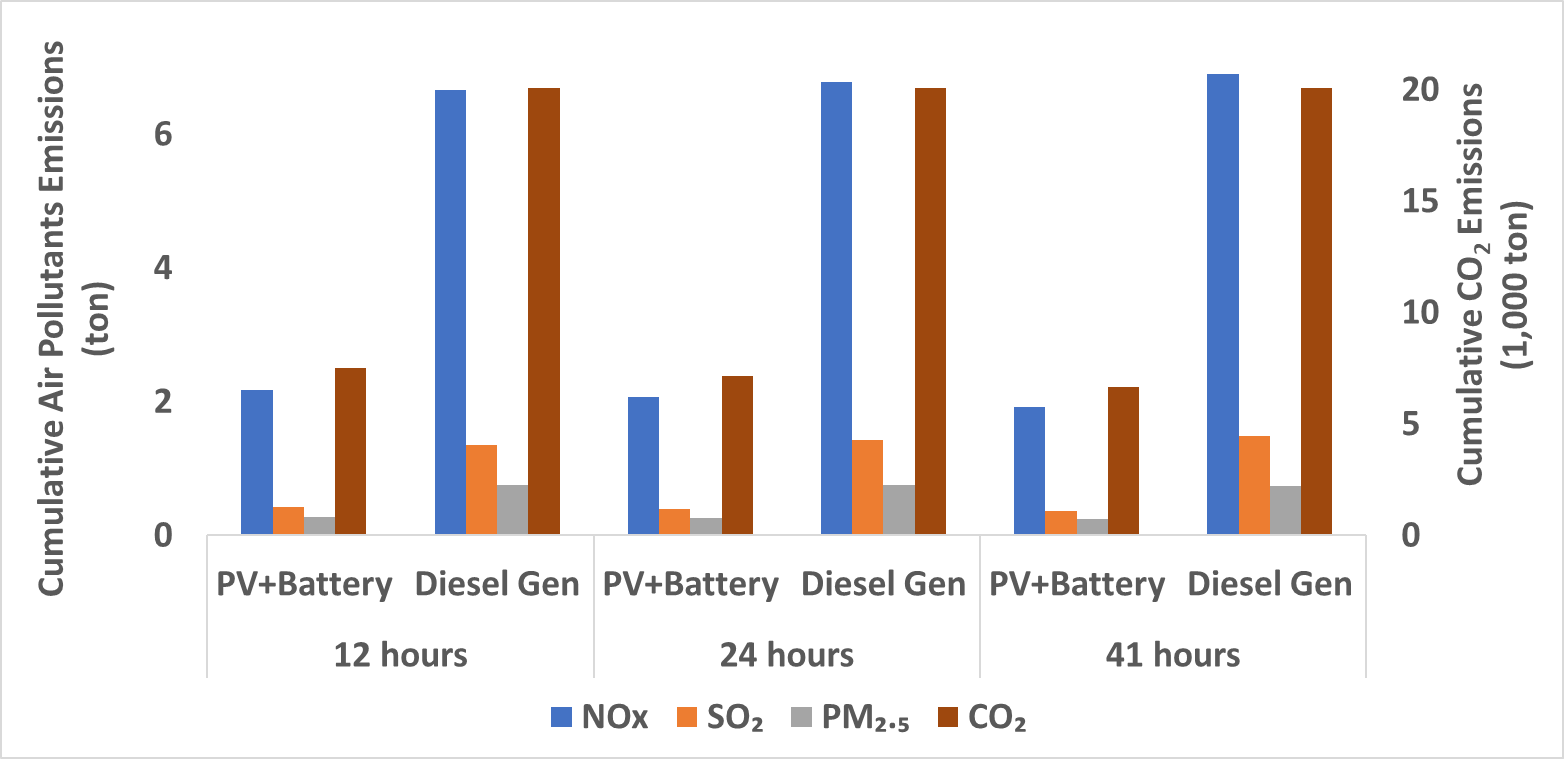 12
Results: Cumulative Costs over 20 Years
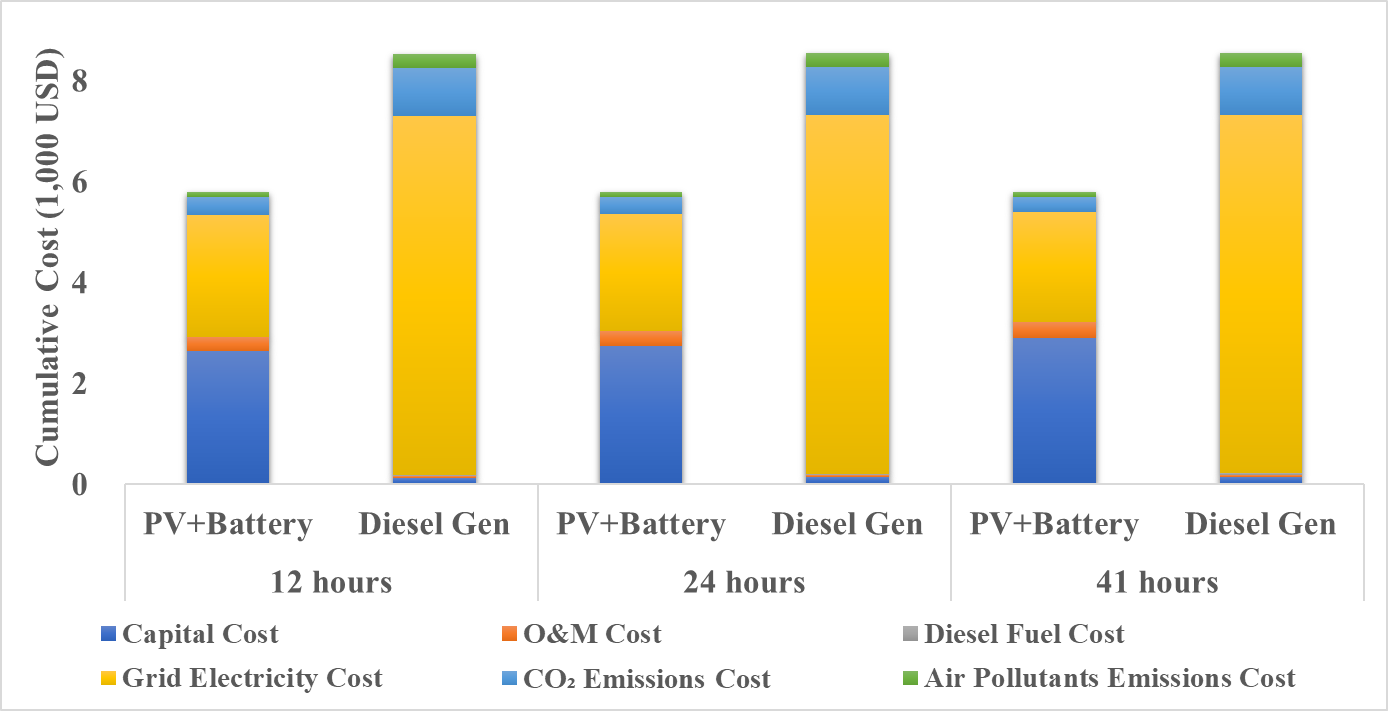 13
Results: Marginal Resilience Curve
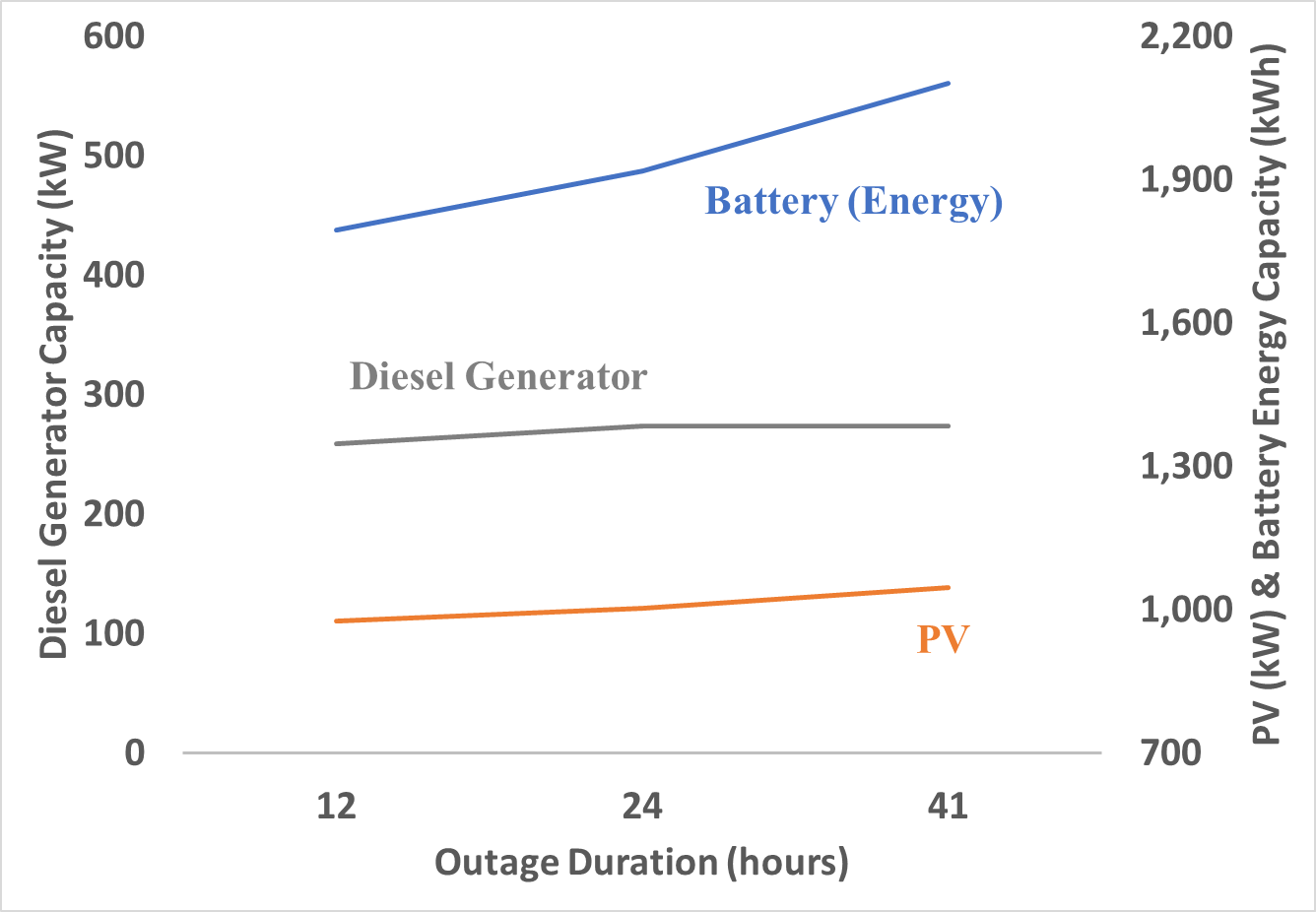 14
Expanded analysis
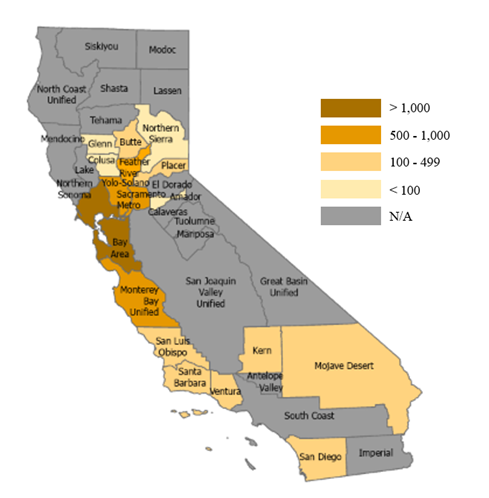 There exist 5,466 diesel backup generators installed in public buildings/critical facilities in the 17 air districts, and their total capacity is about 2,322 MW. 


The annual benefit of replacing those diesel generators with PV-plus-battery microgrids would be over $1 billion.
The number of diesel-fueled backup generators in public buildings and critical facilities by California air district.
(Source: California Air Resources Board)
15
Conclusion
This research defines resilience quantitatively and demonstrates significant benefits of replacing diesel backup generators with PV-plus-battery microgrids for public buildings in California. 

This study looked at different durations of an outage including longer ones given that more sustained outages are expected due to climate change.

One public building application would save ~ $3M of public expenditures and reduce over 10,000 tons of CO2 emissions over a 20-year period.

The replacement in public buildings in the 17 air districts would save over $1B annually. 

The benefits of PV-plus-battery microgrids over diesel generators would increase as prices of PV and battery system are in a decreasing trend.

The marginal resilience curve indicates that increasing energy storage capacity outweighs increasing PV capacity for outages longer than 12 hours.
16
Acknowledgments
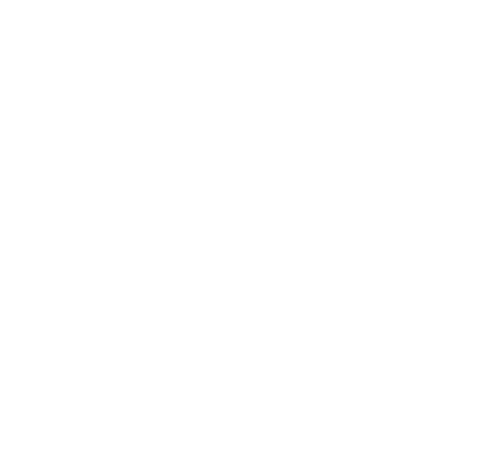 Dr. Noah Kittner

Dr. Sopitsuda Tongsopit

California Department of General Services

California Air Resources Board
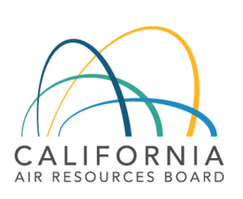 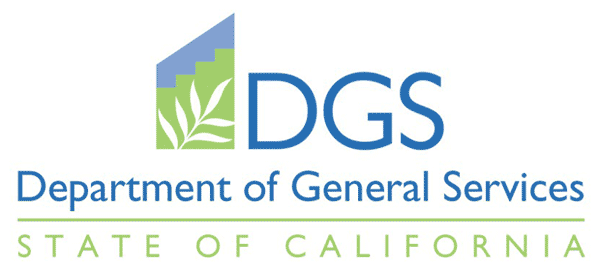 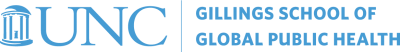 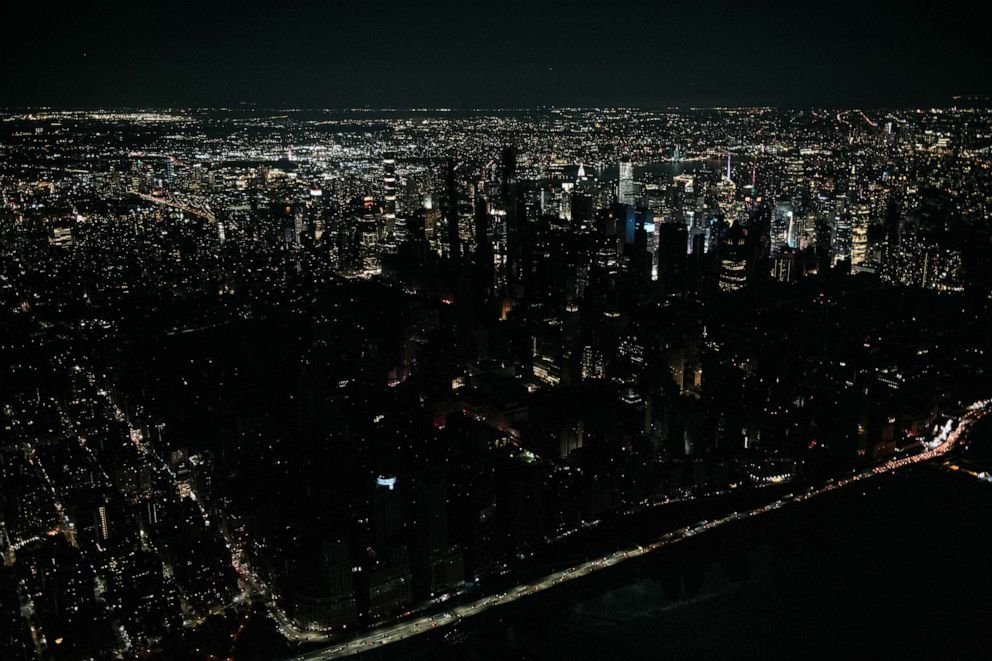 Thank You!

Any Questions?
Sunjoo Hwang
shwang2@unc.edu